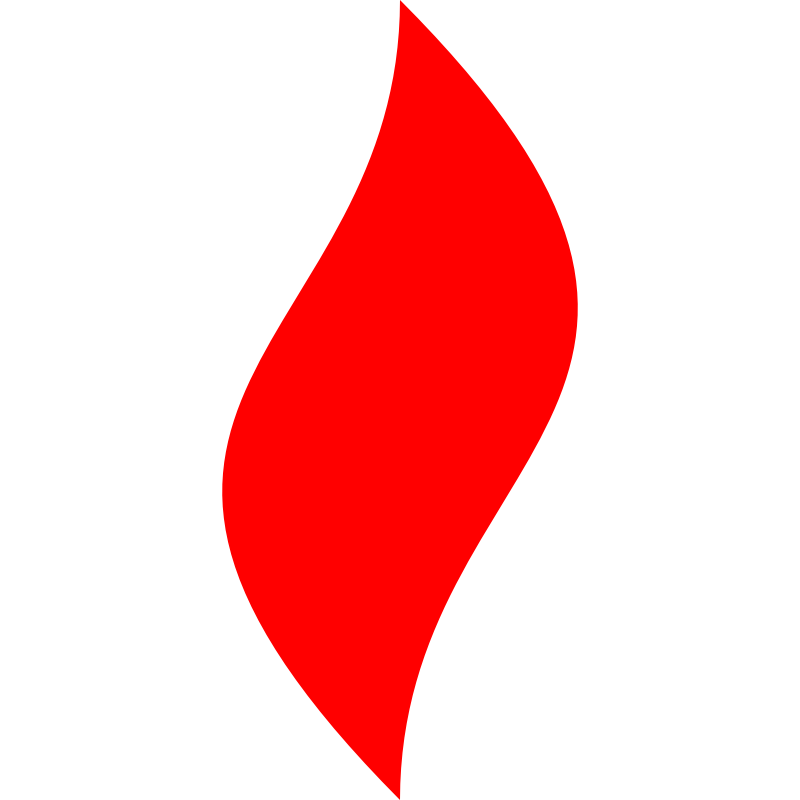 点燃
品牌私域运营中心
点燃私域---社群团队五星评定
所有传统领域出现过的机会，都值得用企微私域再做一遍！
五星评定
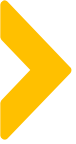 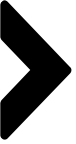 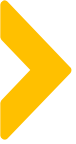 五星员工标准
星级越高、指标越高  星级越高、人数越少
五星评定：九大功能
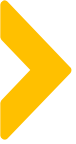 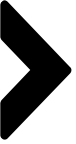 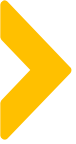 秘笈
淘汰
通关
业绩
造铁军
晋升
培训
过程
薪酬
五星评定：科学、规范、公正
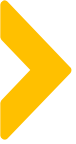 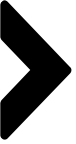 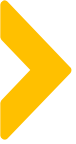 榜样、标杆、待遇最好、荣誉最高
五星员工
四星员工
星级员工比例占比30%以内：连续三个月不上星级末位淘汰
三星员工
二星员工
备注：5星指标=年挑战目标➗ 销售团队转正人数➗ 4     
1星指标=年保底目标➗ 销售团队转正人数➗ 4
一星员工
五星评定标准
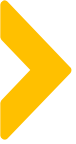 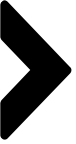 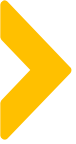 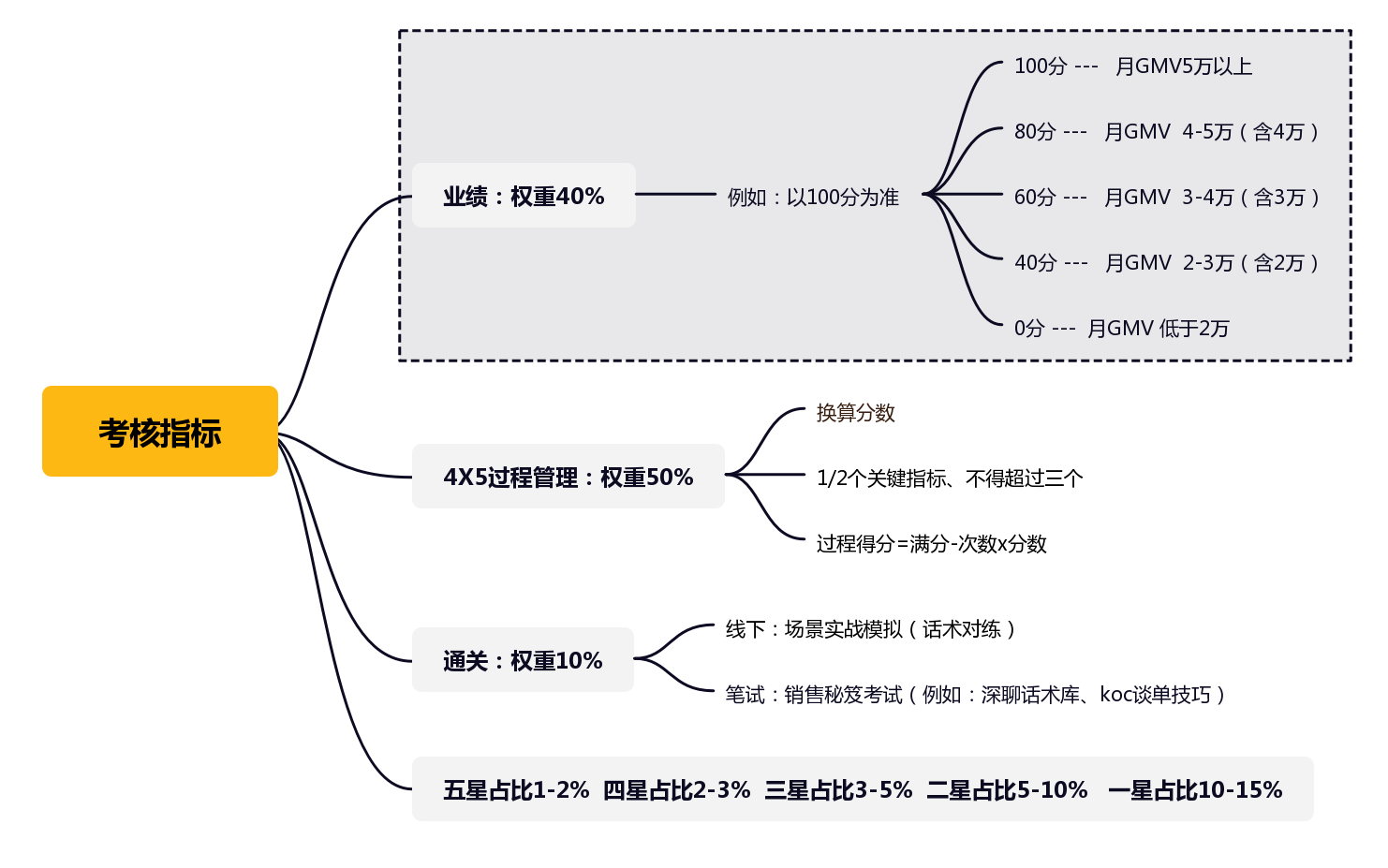 五星评定：落地执行
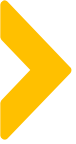 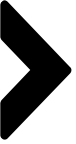 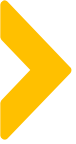 五星评定：落地执行
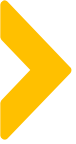 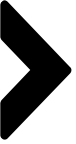 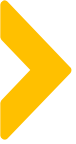 五星评定：落地执行
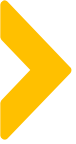 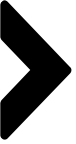 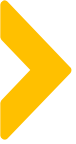 公司中高层管理人员一致认可
统一思想
统一培训
统一行动
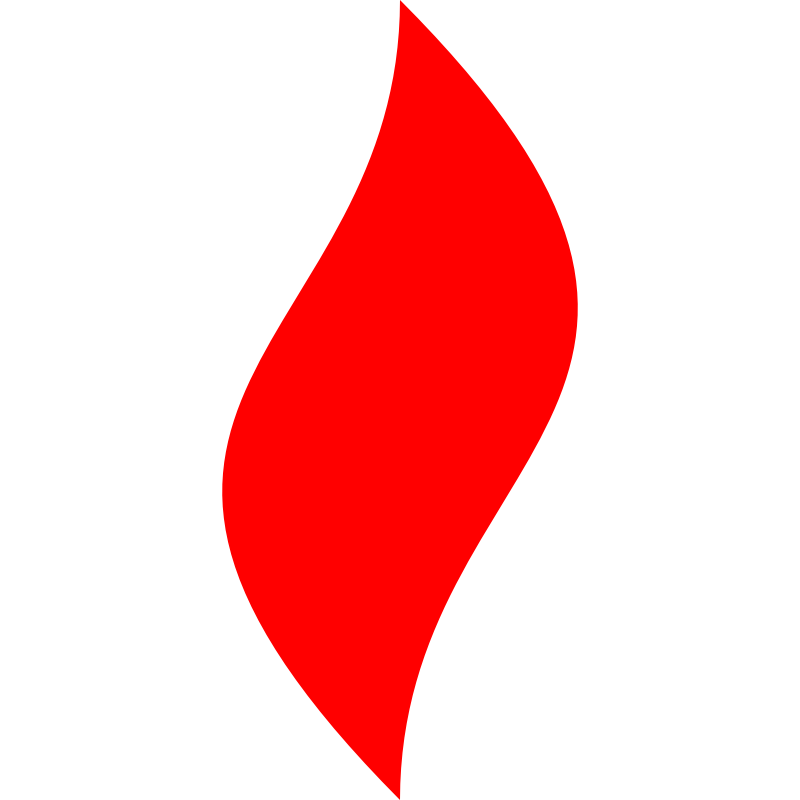 点燃
品牌私域运营中心
点燃私域---社群造铁军
所有传统领域出现过的机会，都值得用企微私域再做一遍！
优秀管理者的八大基本功
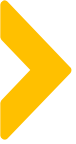 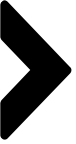 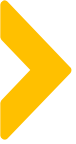 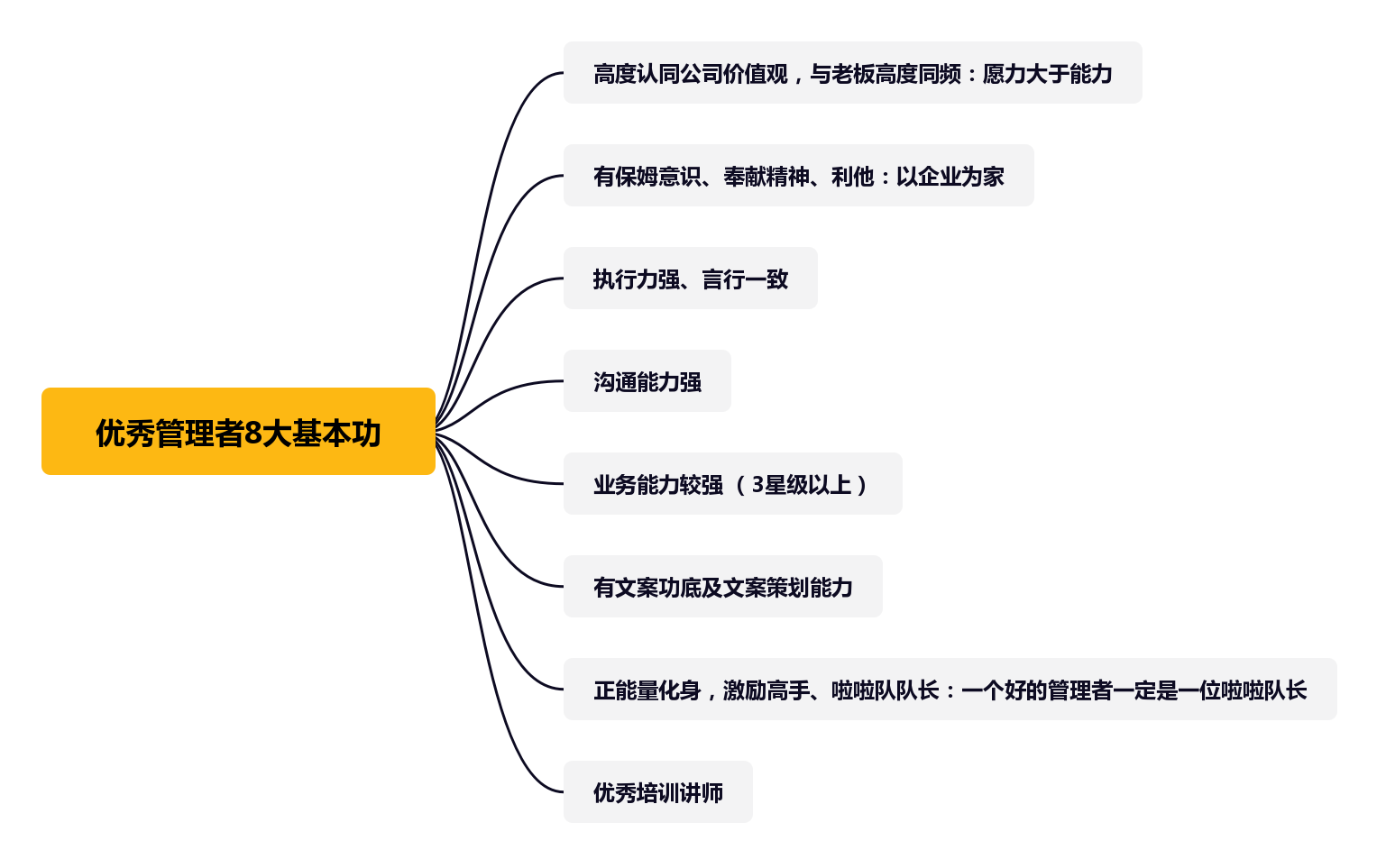 埋头赶路、还得抬头看路
造铁军：最好的团建就是带着团队打一场胜仗
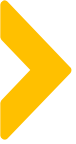 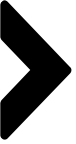 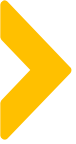 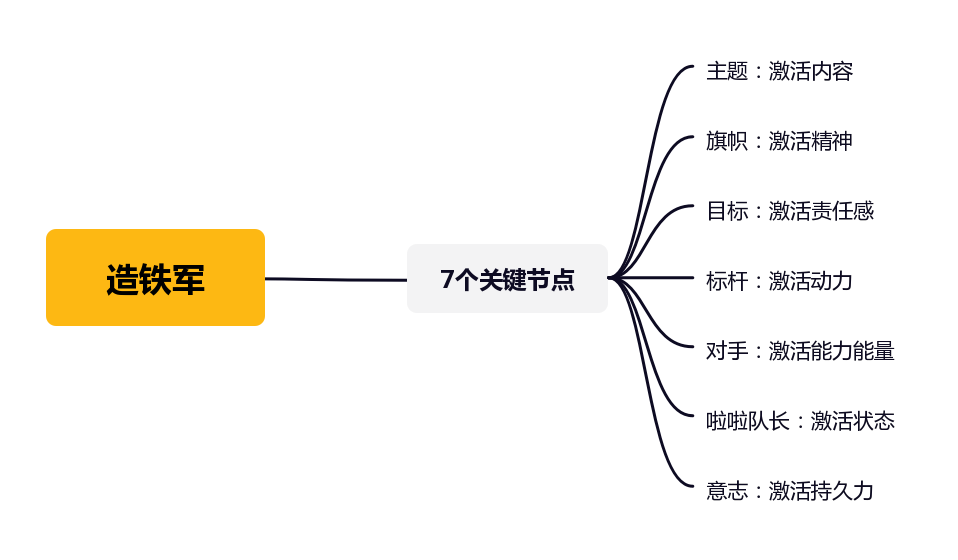 造铁军：最好的团建就是带着团队打一场胜仗
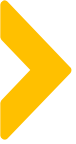 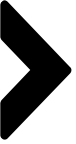 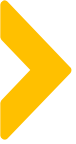 造铁军：最好的团建就是带着团队打一场胜仗
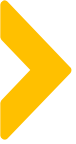 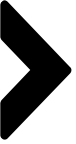 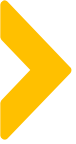 低底薪、高提成、强PK
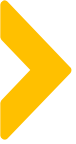 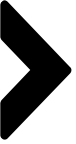 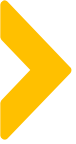 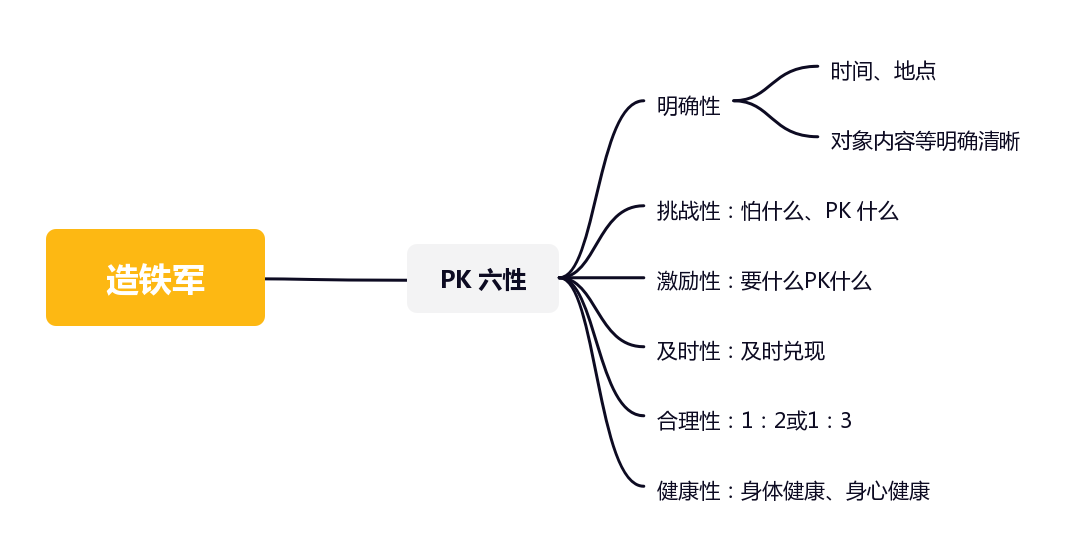 特种兵战略
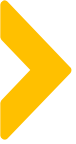 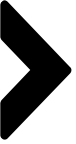 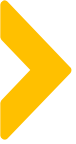 一个人干三个人的活拿两个人的钱
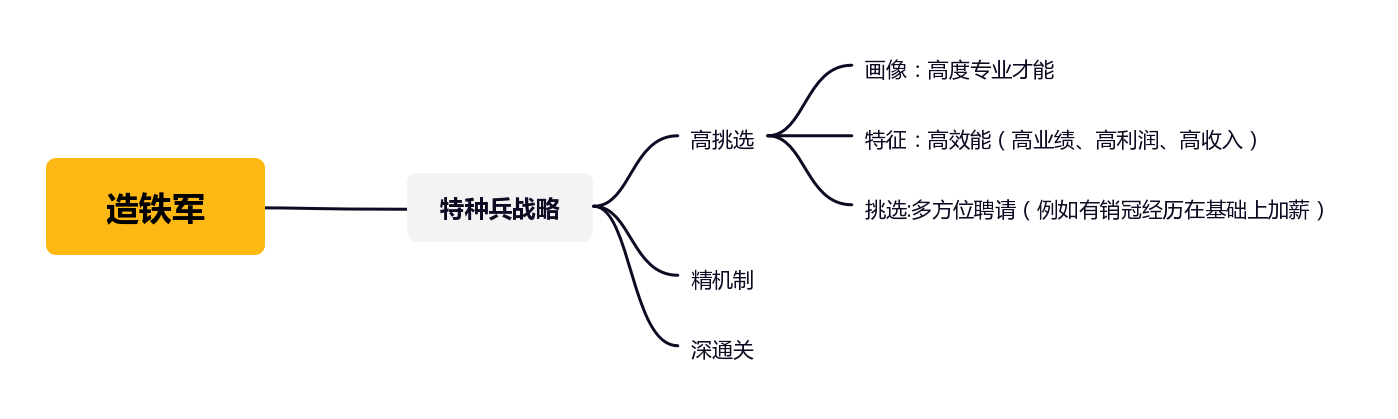 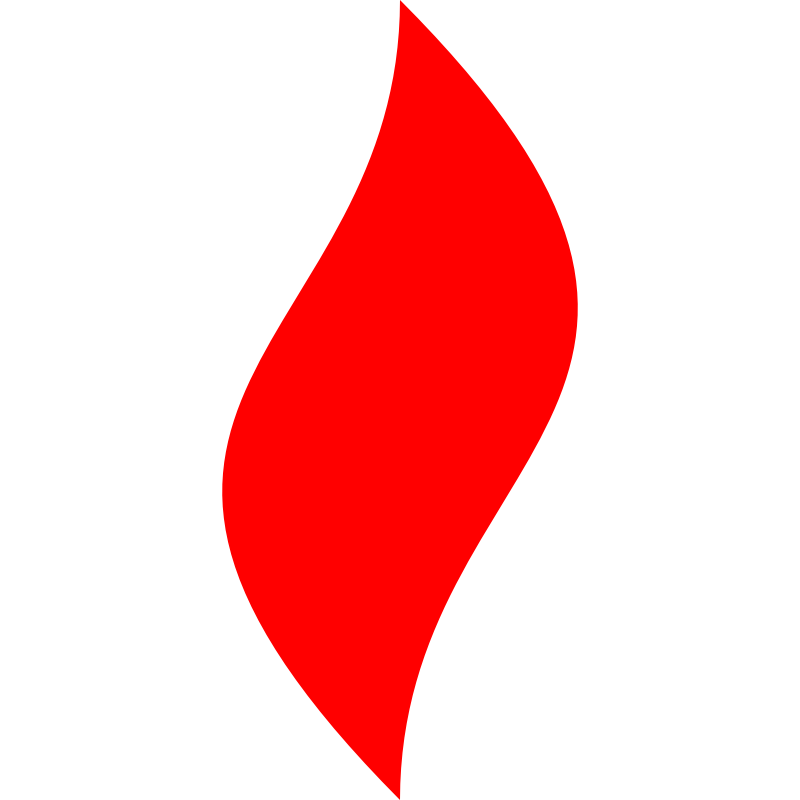 点燃
品牌私域运营中心
点燃私域---落地执行
所有传统领域出现过的机会，都值得用企微私域再做一遍！
落地计划执行
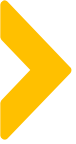 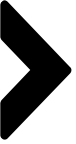 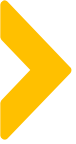 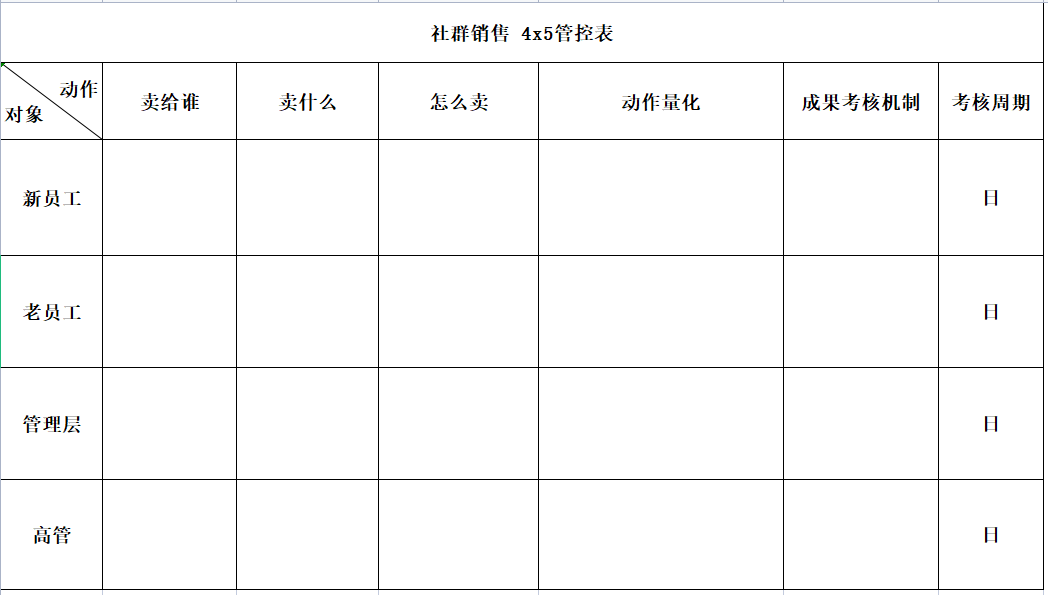 五星评定：落地执行
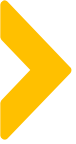 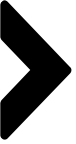 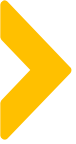 造铁军：最好的团建就是带着团队打一场胜仗
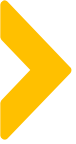 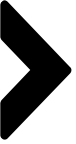 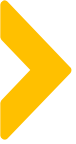 《客户沟通记录跟进表》
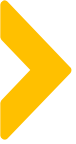 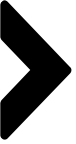 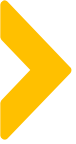 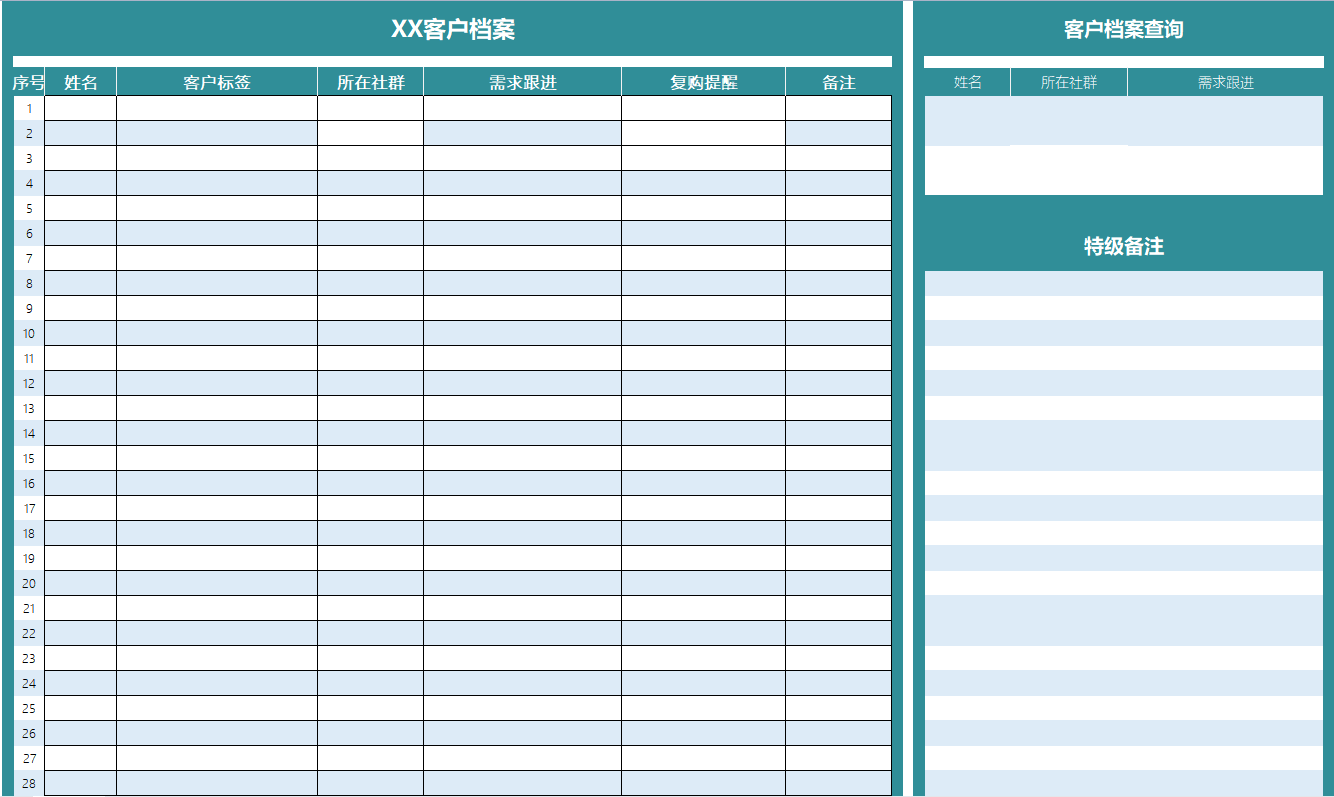 《工作检查表》
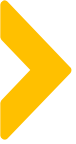 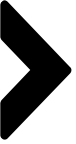 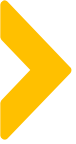 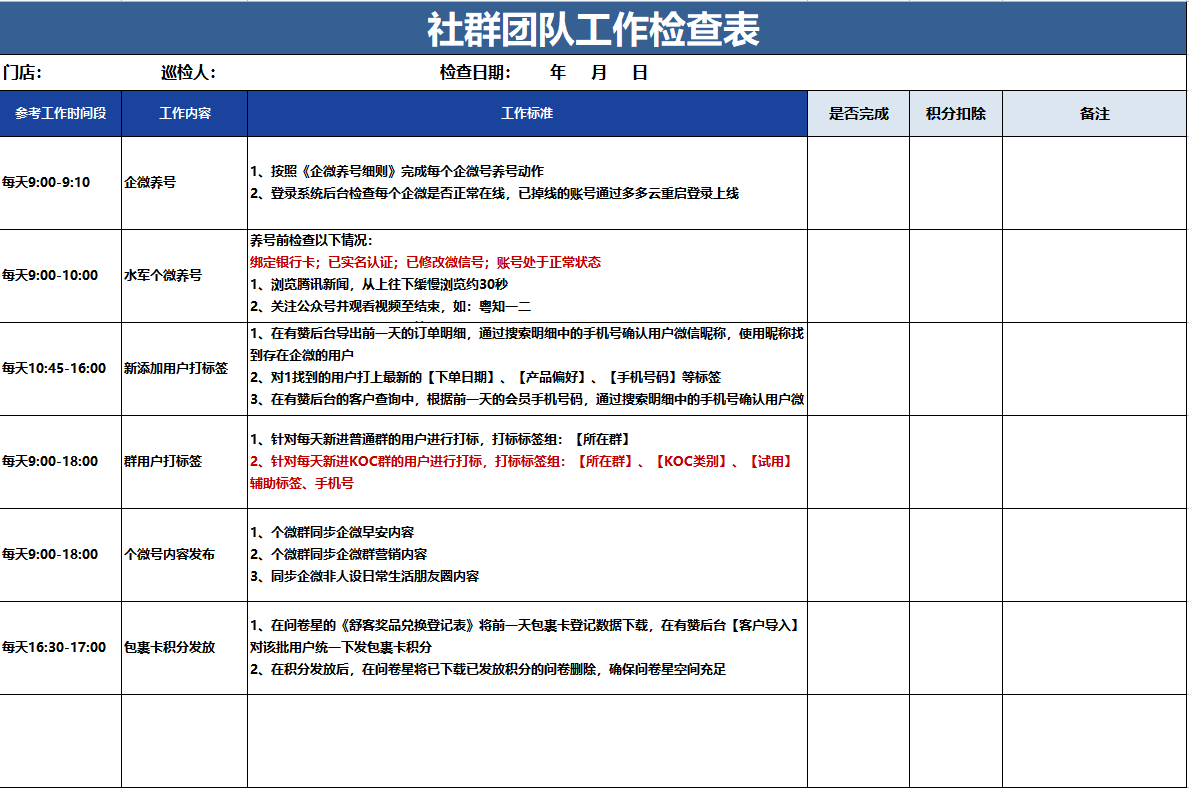 督导抽查表
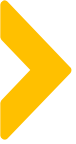 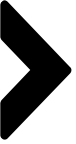 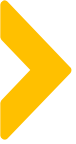 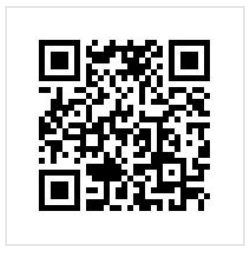 云霄评分表
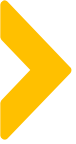 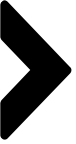 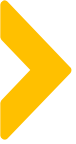 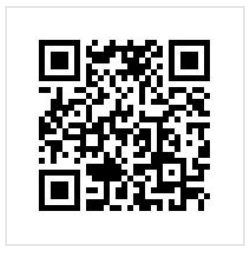 云霄评分表
请为我打分
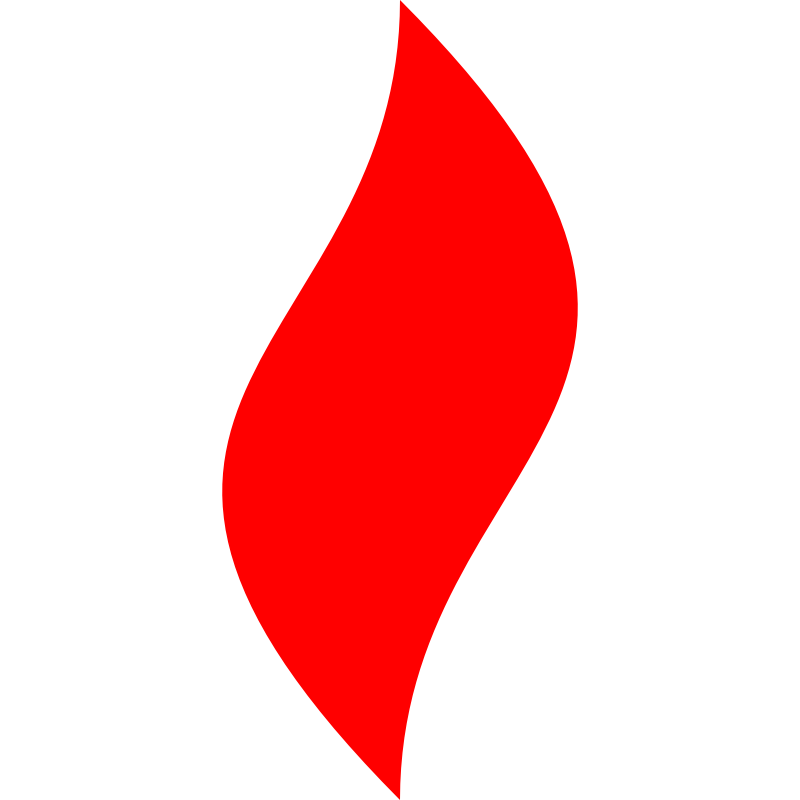 点燃
品牌私域运营中心
谢谢观看
POWERPOINT TEMPLATE